Immunology Ontology Workshop
Buffalo, NY
June 11-13, 2012
http://www.bioontology.org/wiki
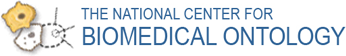 Ontologies
GO-IP 	Gene Ontology – Immunological Process 
CL 	Cell Ontology immune branches
PRO 	Protein Ontology

OGMS 	Ontology for General Medical Science
OBI	Ontology for Biomedical Investigations

IO 	Immunology Ontology 
IDO 	Infectious Disease Ontology 
VO	Vaccine Ontology
AO 	Allergy Ontology 
IEO 	Immune Epitope Ontology 
ND 	Neurological Disease Ontology – Autoimmune
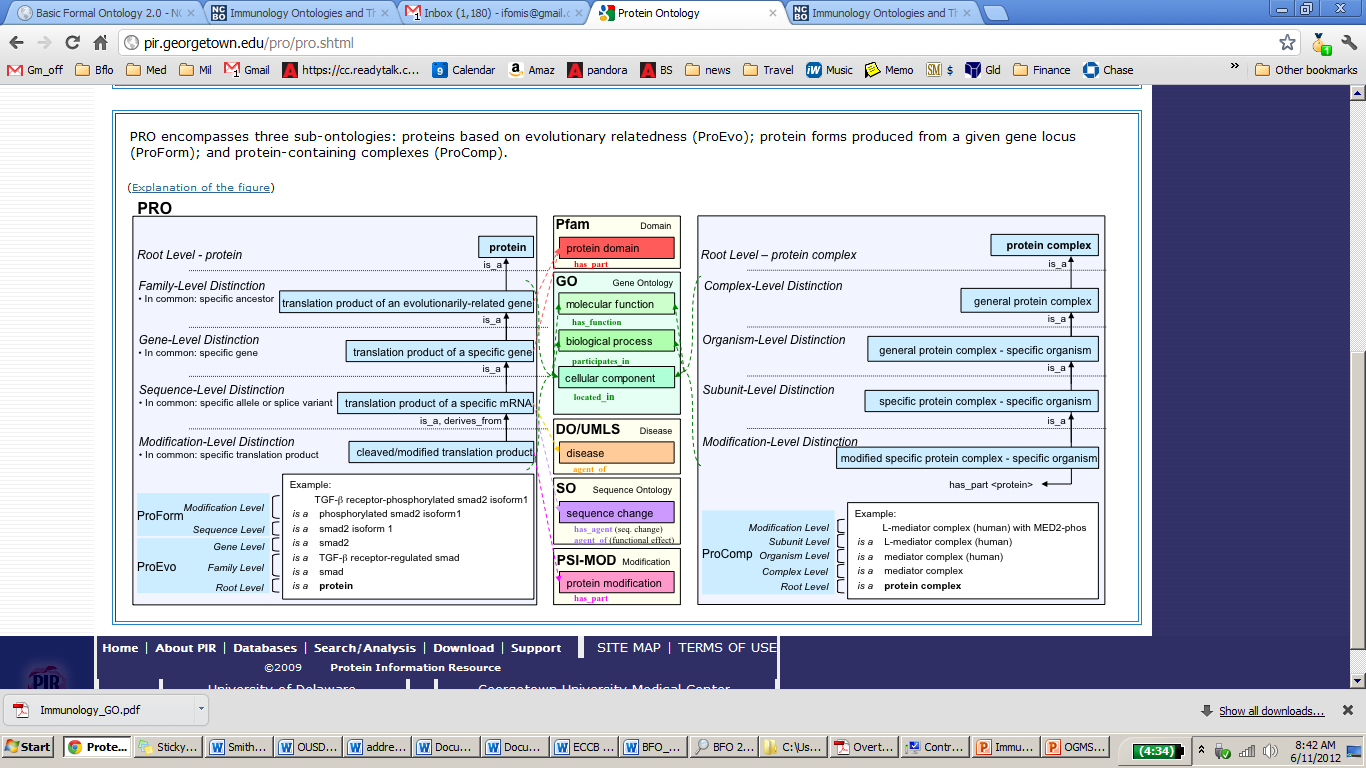 Open Biomedical Ontologies Foundry (obofoundry.org)
Day 1
Reactome Knowledgebase of biological pathways
GO-IP
IO 	Immunology Ontology
AO 	Allergy Ontology 
IDO  	Infectious Disease Ontology Core
		IDO Staph Aureus
		IDO Malaria
		IDO Brucellosis
VO	Vaccine Ontology
OGMS – Ontology for General Medical Science
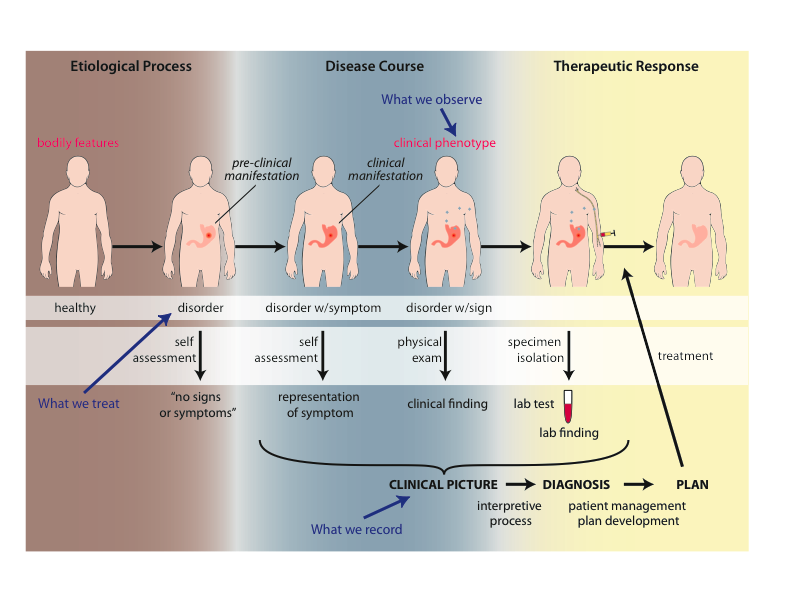 6
Day 2
Ontologies and Flow Cytometry Informatics

Driving Biological Project
Define cell types in CL in terms of surface proteins using relations to terms of the Protein Ontology
Day 3
OBI 	Ontology for Biomedical Investigations
Representation of immunology experiments
IEDB Immune Epitope Database
ND 	 Auto-Immune Disease Ontology

Clinical Ontologies

Working session on OGMS